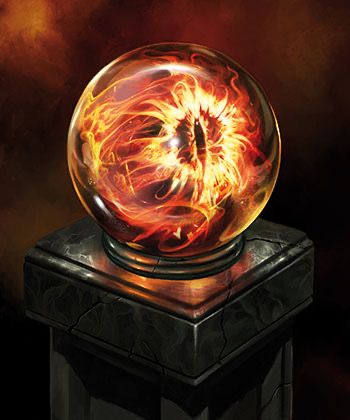 PALANTIR: Targeting Palestine, the NHS… and YOU
Produced by Nicola Grove for JUST … 16/12/2024

JUST .. is a weekly online action hour focusing on Palestine and the Middle East

https://www.campain.org/post/join-just-campain-s-weekly-action-for-peace-and-truth-in-the-middle-east
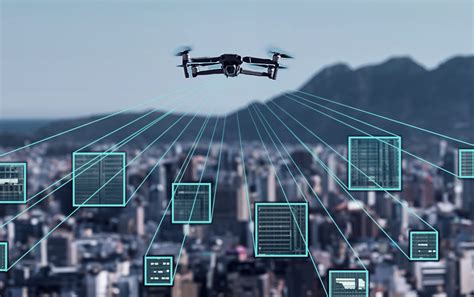 WHAT IS PALANTIR?
A US tech company who will manage all our NHS data 
specialises in AI-powered military and surveillance technology and data analytics. 
Customers include the US military, ICE, the UK Ministry of Defence and the Israeli government “mission-tested capabilities, forged in the field” to deliver “a tactical edge – by land, air, sea and space”. 
Set up by the CEO of PayPal, Peter Thiel & businessman Alex Karp in the early 2000s to use the algorithms powering online businesses for warfare. 
Palantir runs personal data used  originally to find credit fraudsters to hunt down targets - in battlefields in the Middle East battlefields amongst other places
The CIA was an early investor. Palantir confers huge advantages provided that there are minimal regulations on data extraction and on civilian privacy.
The Palantir is the magic surveillance device used
 by Tolkien’s bad guys – Saruman and Sauron. 
These people glory in evil
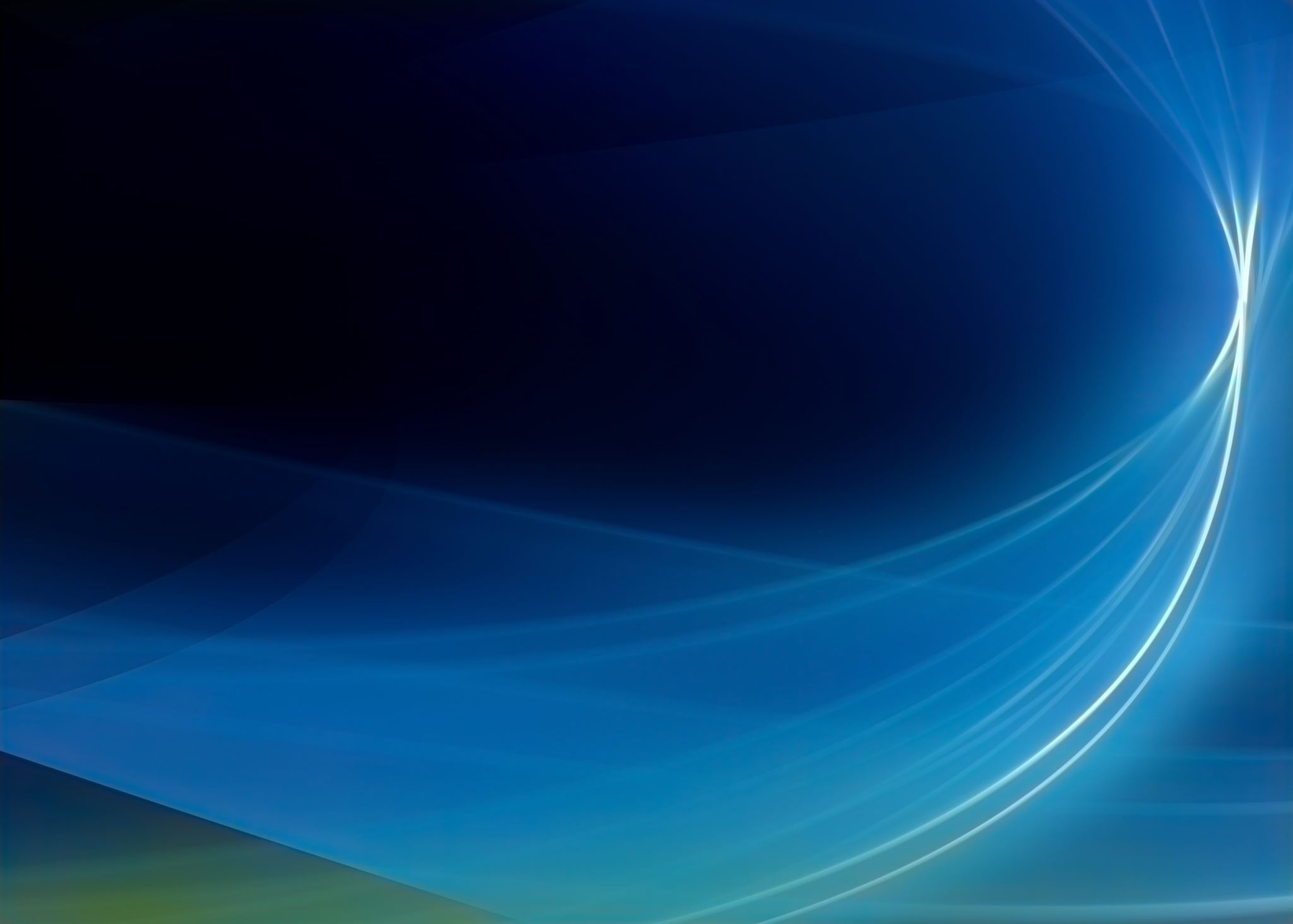 What have Palantir enabled?
England and Wales
They got the contract to run the NHS Covid Datastore without competition for a £1 fee. The contract – for a tool meant to help the health service manage data during the pandemic – was handed over in secret until pressure groups forced disclosure 
Subsequent Gov payments run to £34.5 million
, The government is paying Palantir another £24.9m to move the data in this tool into the NHS data platform
NHS England has procured and paid for licenses to provide a federated data platform for all NHS Providers as well as the 42 integrated care boards (ICBs) for the next seven years.  ”Demand is high, so sign up fast….”
The contract was confidential and aspects were still being negotiated when it was signed.
After 12 months in operation, 87 acute hospital trusts and 28 ICBs are now using the data system.  This represents 70% of the 124 acute trusts in England, and two in three of the 42 regional care boards.
Wes Streeting is mandating NHS trusts to sign up to Palantir
Encompass programme in Northern Ireland, 
National Digital Platform in Scotland
Palantir/FDP for England and Wales – contract signed in November 2023
Across the UK
Palantir opened a Tel Aviv office in 2015 & Thiel and Karp met with Israeli military leaders regularly. 
Data extracted from the occupied Palestinian territories—emails, call logs, cell phone address books, WhatsApp messages, social media profiles, location stamps—are converted predictive targeting systems. 
Algorithms pinpoint patterns that allegedly determine an individual’s likelihood to be associated with a militant group or carry out a violent act.
PALANTIR & PALESTINE – the history
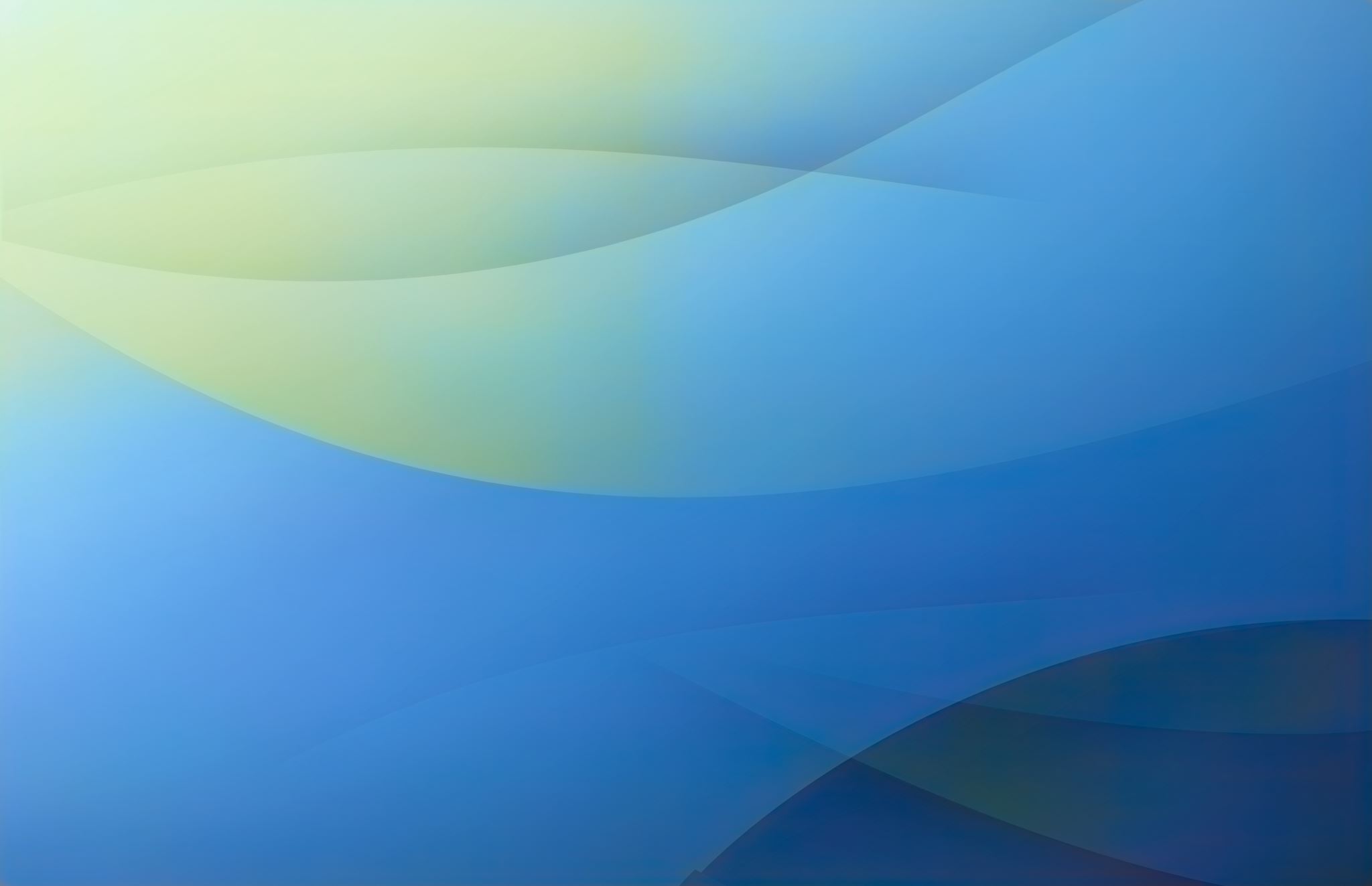 PALANTIR & PALESTINE: the programmes
The Israeli airstrike that killed Refaat and several members of his family on 6 December was “apparently deliberate”
He was sheltering at his sister Asmaa’s apartment in the al-Daraj area of Gaza City. Around 6 PM on Wednesday, it was “surgically bombed out of the entire building where it’s located,” Refaat was killed along with his brother Salah and one of his brother’s children, Muhammad. His sister Asmaa and three of her children – Alaa, Yahya and Muhammad – were also killed, in addition to one of their neighbors.
Other family members were also injured by the Israeli attack.
“The airstrike surgically targeted the apartment on the second floor where Refaat was in a three-story building, and not the entire building; indicating the apartment was the target and not possible collateral damage,”
EurMed Human Rights Monitor report 2023
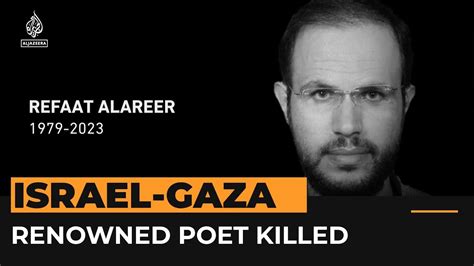 Lavender listed as many as 37,000 Palestinian men who had been linked by the AI system to Hamas or PIJ.
Several of the sources described how, for certain categories of targets, the IDF applied pre-authorised allowances for the estimated number of civilians who could be killed before a strike was authorised.
“Because we usually carried out the attacks with dumb bombs, and that meant literally dropping the whole house on its occupants. But even if an attack is averted, you don’t care – you immediately move on to the next target. Because of the system, the targets never end. You have another 36,000 waiting.”
https://www.theguardian.com/world/2024/apr/03/israel-gaza-ai-database-hamas-airstrikes
Refaat was a renowned teacher, writer and poet, long a target
 because of his leadership. His artist daughter and baby grandson, 
for whom he wrote his most famous poem “If I should die..”
 were assassinated months after his death
PALANTIR are not alone
The FDP is a government project to centralise NHS data
So far, five areas of work have been named. But the government says this scope will expand. They indicate health data in the FDP will be put to further uses – but not what those uses will be.
Neither has it made ironclad commitments not to use our data later for other, more controversial, uses – such as sharing it with commercial companies for profit. Or other government departments.
Details on safeguards are vague and changing. Once the FDP is built and our data starts to flow, it seems the main thing standing between the data and its re-use for new purposes – beyond our care – is the Secretary of State for Health and the officials at NHS England.
Palantir works with the Home Office, the Ministry of Defence, the Cabinet Office and the police
How it will  work: the Federated Data Platform (FDP)
Palantir and the NHS
Peter Thiel has said that “the NHS makes people sick” 
“the British public’s affection for the NHS is a case of Stockholm syndrome” – the term for hostages who feel a bond with their captor.
January 2023, medConfiential, an independent, non-partisan organisation campaigning for confidentiality and consent in health and social care, published a series of blogs, raising numerous concerns about the procurement of Palantir and the proposed implementation of the FDP.
“339 purposes for which the firm [Palantir] already processes NHS information … including patient data on mental health, cancer screening, and vaccines for STIs”. Access to records in their datastore had been used more than “60 000 times by users across the health services, government, and private sector” including consultancy firms like Deloitte, KPMG, McKinsey and PwC
The government says it has run 36 FDP pilots at trusts around the country to see how the system may work. These pilots run on the same platform as the Covid Datastore, Palantir’s Foundry.
It was revealed in March that 11 of these pilots had been suspended or paused. Recent information suggests at least seven of these pilots remain inactive. One trust, Liverpool Heart and Chest Hospital, said Palantir’s product: “didn’t meet our needs”. Milton Keynes, a general hospital, binned its Palantir pilot after staff were made to enter data manually.
Investigative work by the Health Service Journal found that out of the 36 NHS trusts where FDP pilots were run by Palantir, only eight were willing to say their pilot provided benefits. Or about 22%.
To state the obvious, a project worth £330m will need to work well for the entire NHS. Would you spend millions of pounds on a tool that only helps 11% of the time?
Yes OK but will it work?
Critics have already illuminated various, more suitable, national data platforms for health research and management, such as “openSAFELY”. The opensource flagship software developed by Ben Goldacre and others at Oxford University was used for vital COVID-19 research. It’s development indicates the existence of safer alternatives that also “cost a fraction of what Palantir does”. impACT suggests that NHS and government officials consider more risk-averse projects, developed at home, if they truly wish to better the health service. 

impACT cannot understate the risks that this new contract represents the people within the United Kingdom. Palantir’s history in intelligence not only indicate its unsuitability to the role in healthcare data management, but also its foundational imperatives to spy on civilians and use centralised data for myriad purposes. This represents an unprecedented risk to data privacy and healthcare in the UK
What’s the alternative?
Can I? Should I? opt out
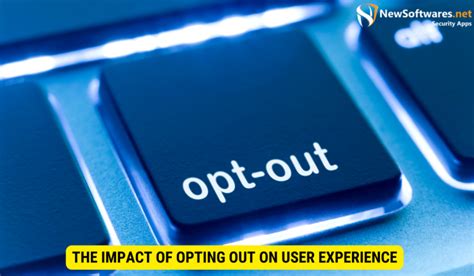 Normally, for your direct care, you can’t opt out of data sharing. For uses beyond your care, you (usually) have a choice.
Will the Gov respect your right to opt out for uses beyond your care?
In August, Health Minister Lord Markham committed to “reform of the National Data Opt-Out” (NDOO). He added that: “communicating clearly how the FDP conforms with the NDOO, and reforming patient choice remains a high priority for me and NHS England.”
In October, changed tack. Their FAQ then said you can’t opt out of the FDP because it is for direct care – or, for uses beyond your care, because your data will be anonymous.
In December “The FDP will not initially be used to process identifiable data for purposes other than the individual care of patients. The national data opt out does not therefore apply.” (my italics)
 Most of the ways the NHS uses data are beyond direct care. Plus, real anonymisation of highly specific patient records is very hard to achieve. And if the data is actually pseudonymous, a less secure metric than anonymous, opt-outs should apply.
Opposition – the BMJ
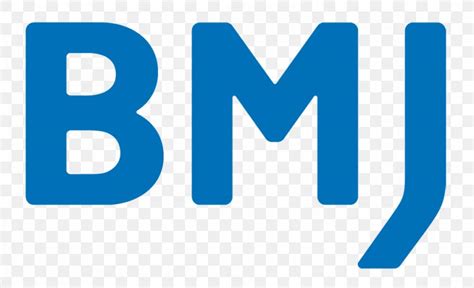 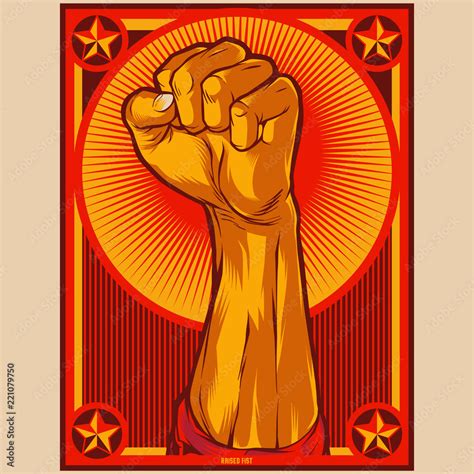 WE OBJECT
Ethically  and morally. The NHS is dedicated to preserving life and healing the sick. We cannot give power to an organization that is dedicated to promoting slaughter, injury, famine, disease and murder; which eliminates hospitals, healthcare facilities, schools, universities and assassinates healthcare professionals, paramedics and health workers
Practically – the track record of Palantir is disastrous. There are alternatives that should be considered
Privacy and security – giving our data to Palantir compromises personal safety and citizens rights
Opening NHS up to international criminal prosecution?
https://actionnetwork.org/letters/nhs-trusts-resist-the-rollout-of-palantirs-federated-data-platform/
Find out if your local trust or board has signed up
Write to your GP surgery and Health Trust expressing concerns and supporting any decision not to go ahead or cancel
Write to your MP, Wes Streeting and  Shadow health ministers
If you are a health professional or have contacts, lobby and inform them 
Join Medact
ACT
For history, and use by Israel https://www.documentjournal.com/2024/10/ai-warfare-palestine-big-tech-israel-palantir-peter-thiel-lavender-medusa-yazan-khalili/
Lavender https://www.972mag.com/lavender-ai-israeli-army-gaza/?utm_source=972+Magazine+Newsletter&utm_campaign=17c326d727-EMAIL_CAMPAIGN_9_12_2022_11_20_COPY_01&utm_medium=email&utm_term=0_f1fe821d25-17c326d727-318970145
For the Palantir contract  
https://www.foxglove.org.uk/2023/11/20/nhs-contract-need-to-know/
https://www.england.nhs.uk/digitaltechnology/nhs-federated-data-platform/fdp-faqs/#are-nhs-england-mandating-the-use-of-the-nhs-federated-data-platform
https://privacyinternational.org/report/4271/all-roads-lead-palantir
https://goodlawproject.org/update/nhs-signed-palantir-contract-then-carried-on-negotiating/
 Campaign tool
https://www.medact.org/2024/resources/toolkits/no-palantir-in-the-nhs-campaign-toolkit/#Palantir
Refaat Alareer https://www.ecosia.org/search?q=Refaat+Alareer&tts=st_asaf_macos
SOURCES